10. BÖLÜM DAMLA SULAMA YÖNTEMİ
Damla sulama yöntemi
Damla sulama yönteminin üstünlükleri
Birim alan sulama suyu ihtiyacı az
Bitki su tüketimi düşük
Verim ve kalite yüksek
Etkin gübreleme
Tuzlu toprak ve tuzlu su koşullarında bitki yetiştiriciliği yapılabilir
Su uygulama randımanı yüksektir
Sulama işçiliği düşük
Tarımsal savaş daha kolay
Sulama sırasında bazı tarımsal işlemler yapılabilir
Yöntemin uygulanmasını toprak ve topografya koşulları sınırlamaz
Enerji giderleri yağmurlama yönteminden düşüktür.
Damla sulama yönteminin uygulanmasını kısıtlayan etmenler
Damlatıcıların tıkanması
Tuz birikimi
Yüksek sistem maliyeti
Damla sulama yönteminin uygulanacağı koşullar
• Bitki özellikleri
   - Topraktaki nem eksikliğine duyarlı olan
     ve pazar değeri yüksek ürün elde edilen bitkiler
		. Sebzeler, meyve ağaçları, bağ
		. Örtü altında yetiştirilen bitkiler
		. Süs bitkileri
		. Su kaynağının kısıtlı olduğu koşulda patates, mısır,
             pamuk gibi tarla bitkileri
• Toprak özellikleri
	- Her türlü toprak bünye sınıfında
	- Derin yada yüzlek topraklarda
• Topografya özellikleri
	- Her türlü eğim derecesinde
	- Düz yada dalgalı topografyada
• Su kaynağı özellikleri
	- Her türlü su kaynağından yararlanılabilir
	- Su kaynağı debisi düşük olabilir
	- Suda fazla sediment ve yüzücü cisim olmamalıdır 
	- Tuzlu su sulamada kullanılabilir
İşletme
birimi
Manifold
boru hattı
Damlatıcı
Lateral
boru hattı
Ana 
boru
hattı
Pompa
birimi
Su
kaynağı
Kontrol
birimi
Damla sulama sistemi unsurları
Kontrol birimi unsurları
Hidrosiklon
Kum-çakıl filtre tankı
Gübre tankı
Elek filtre
Basınç regülatörü
Su ölçüm araçları, manometreler, vanalar
Bağlantı elemanları
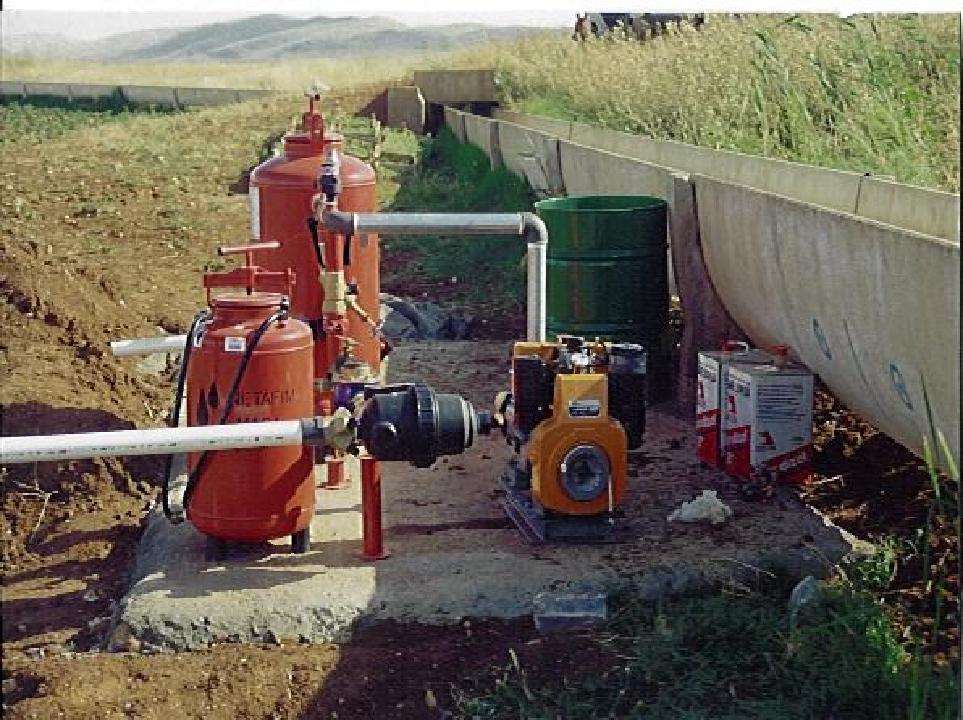 Boru hatları
Ana boru hattı
	6 atm işletme basınçlı sert PVC (gömülü) yada PE (yüzeyde) borular
Manifold boru hatları
	6 atm işletme basınçlı sert PVC (gömülü) yada PE (yüzeyde) borular
Lateral boru hatları
	4 atm işletme basınçlı PE damla sulama boruları
Damlatıcılar
Lateral boyuna geçik (in-line) yada lateral üzerine geçik (on-line) tipte
Labirent yada zig-zag biçiminde uzun akış yollu
İşletme basıncı : Lateral boru hattı içerisinde damlatıcı girişinde istenen basınç
	- h0 = 1-2 atm
	- Gerekli basınç pompa birimi ile sağlanıyorsa;
		. h0 = 1 atm alınır
•	Çok yüksek eğim, dalgalı topografya yada uzun lateral boru hatlarında kendinden basınç regülatörlü damlatıcılar kullanılır
Tuz
birikimi
Damlatıcı
D
D
Islatma alanı
Toprakta nem dağılımı
Damla sulamada ıslatma desenleri
Kuru alan
Islak şerit
Lateral boru hattı
Bitki
Damlatıcı
Kuru alan
Sl=Ss
Islatılan alan
Sd
Bitki sıra aralığı damlatıcı aralığından büyük, Ss>Sd
Tarla bitkileri ve sebzelerde lateral tertip biçimleri
Lateral boru hattı
Bitki
Damlatıcı
Ss
Sl=2Ss
Kuru alan
Islatılan alan
Sd
Bitki sıra aralığı damlatıcı aralığından küçük, Ss<Sd
Lateral boru hattı
Bitki
Damlatıcı
Ss
Sl=Sd
Sd
Sık ekilen-dikilen bitkiler, Sd>2Ss
Damlatıcı
Lateral boru hattı
Ağaç
Kuru alan
Sl=Ss
Islatılan alan
Sd
Her ağaç sırasına tek lateral
Meyve ağaçlarında lateral tertip biçimleri
Damlatıcı
Lateral boru hattı
Ağaç
Sl
Kuru alan
Ss
Islatılan alan
Sd
Her ağaç sırasına iki lateral
Damla sulamada sistem tertibi
Lateral ve manifold boru hatları eğimsiz ya da bayır aşağı eğimde döşenir. Lateral uzunluğu 100 m’yi geçmemeli, manifold uzunluğu 40 m’nin altında olmamalıdır.
Manifold boru hatları laterallere iki yönde hizmet etmelidir.
Uygun lateral tertip biçimi seçilmelidir.
Sistem tertibinde, maliyetin düşük ve işletmenin kolay yapılmasına özen gösterilmelidir.
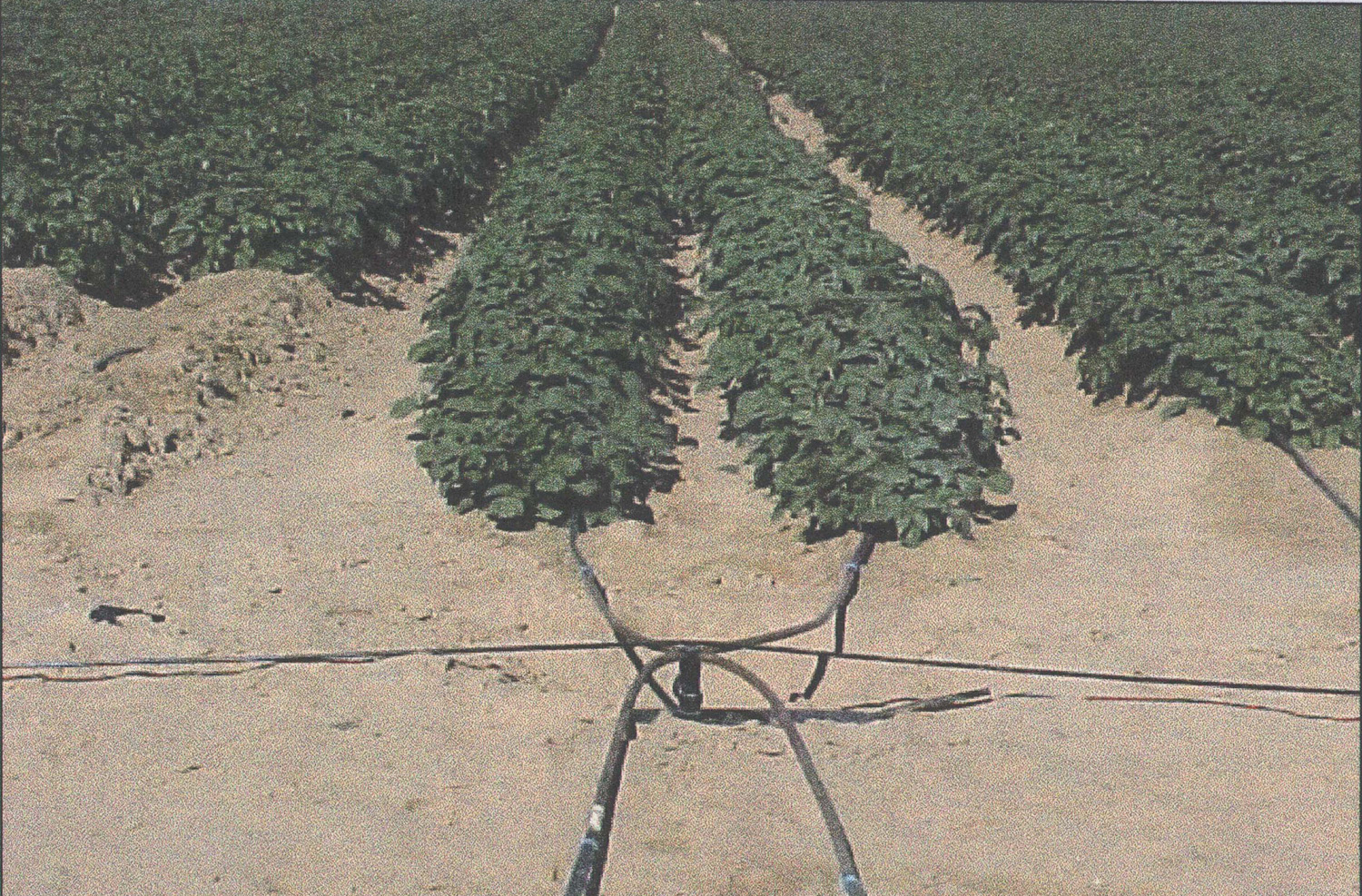 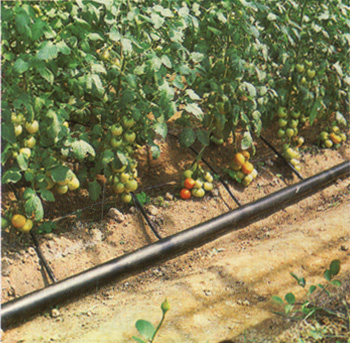 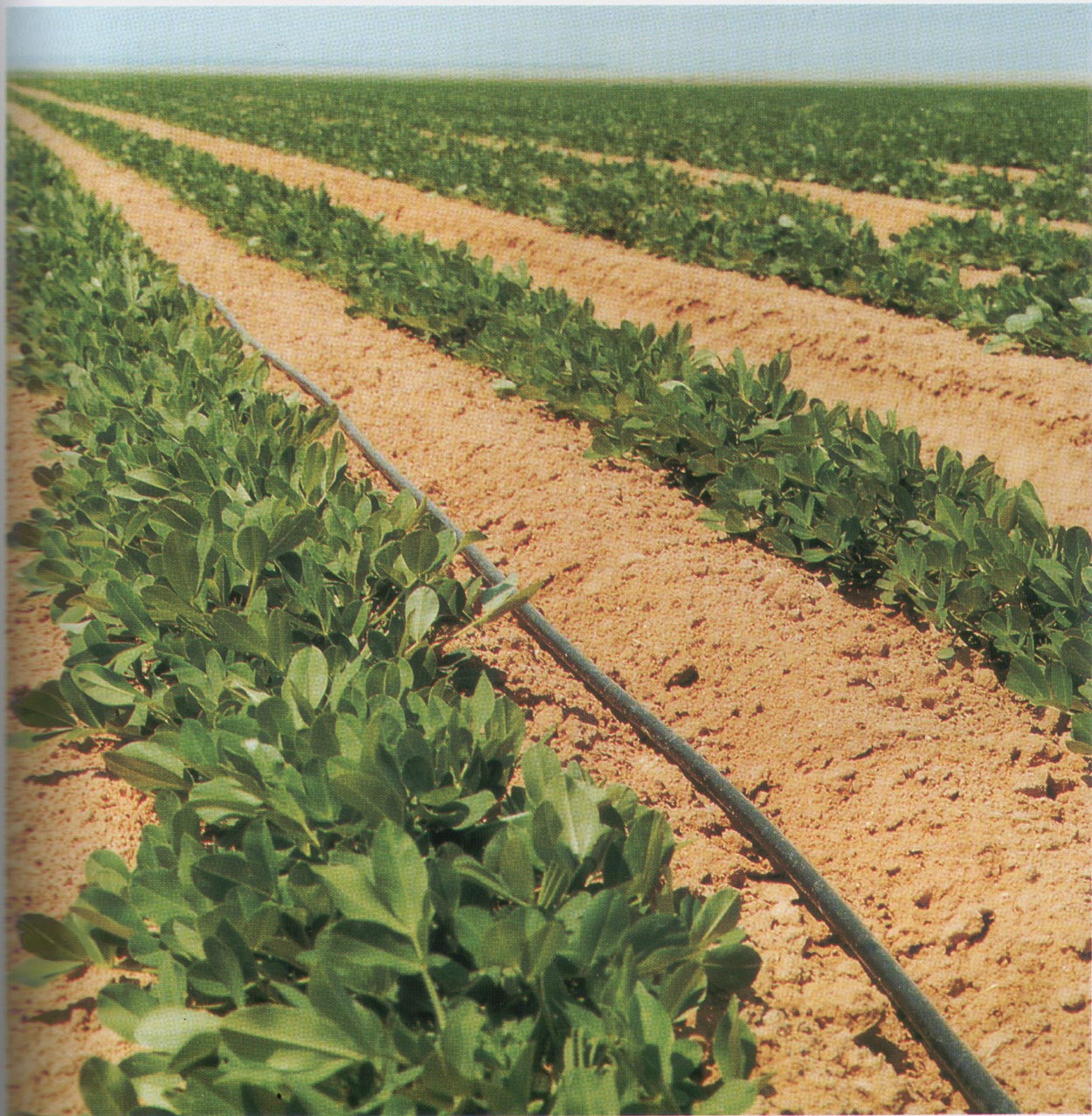 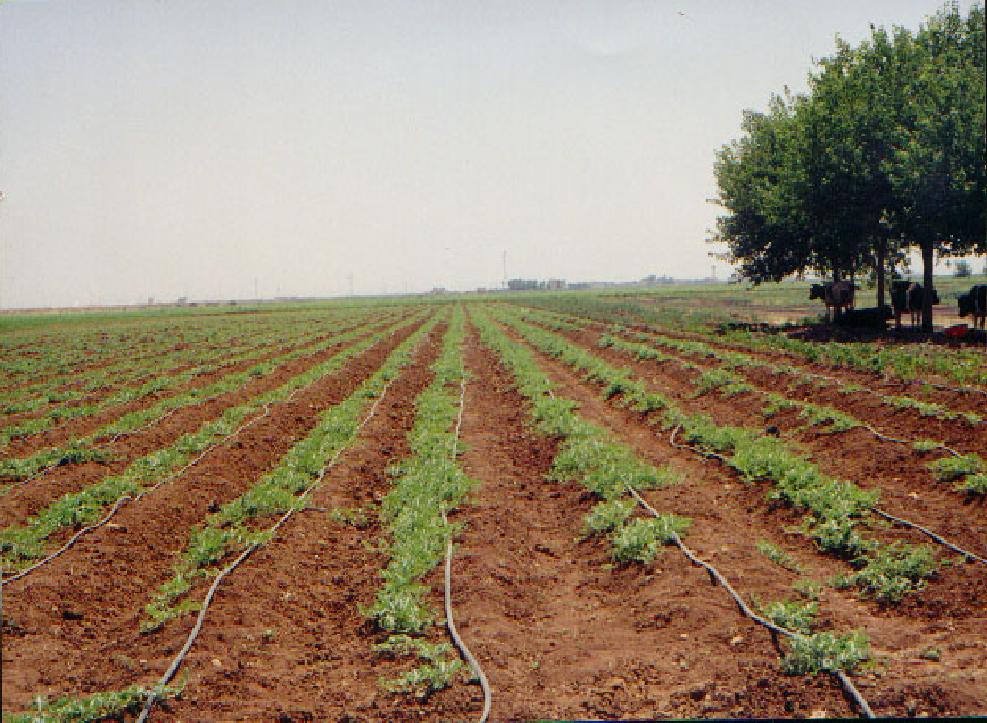 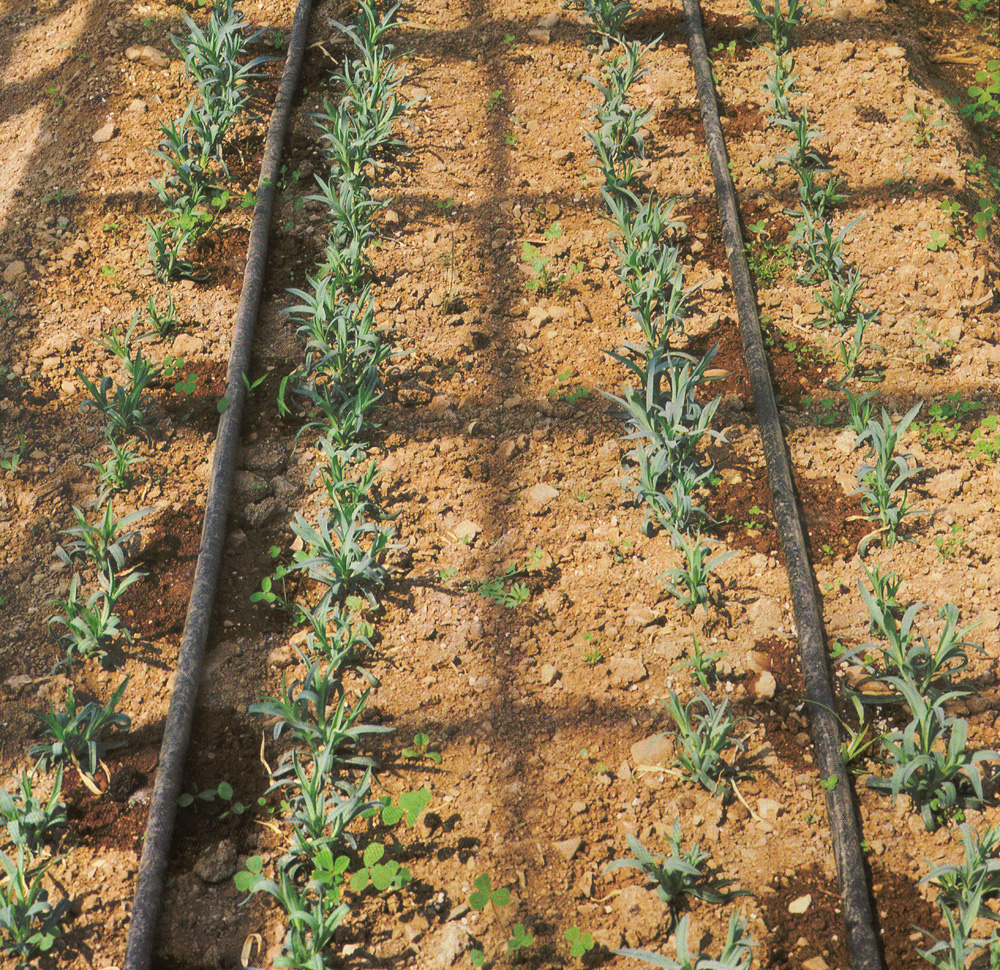 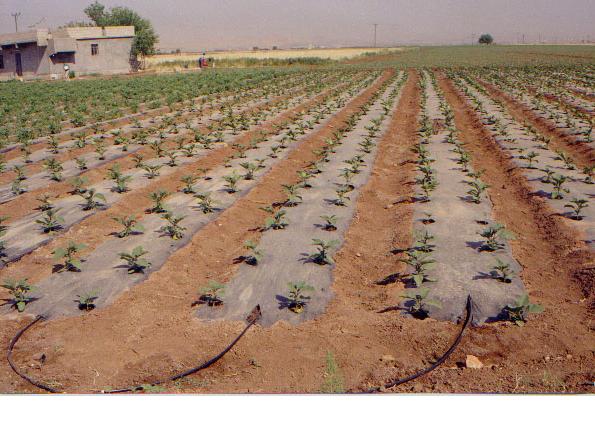